Title Here
A. Nonymous and P.D.Q. Bach
Lorem Ipsum
Lorem Ipsum
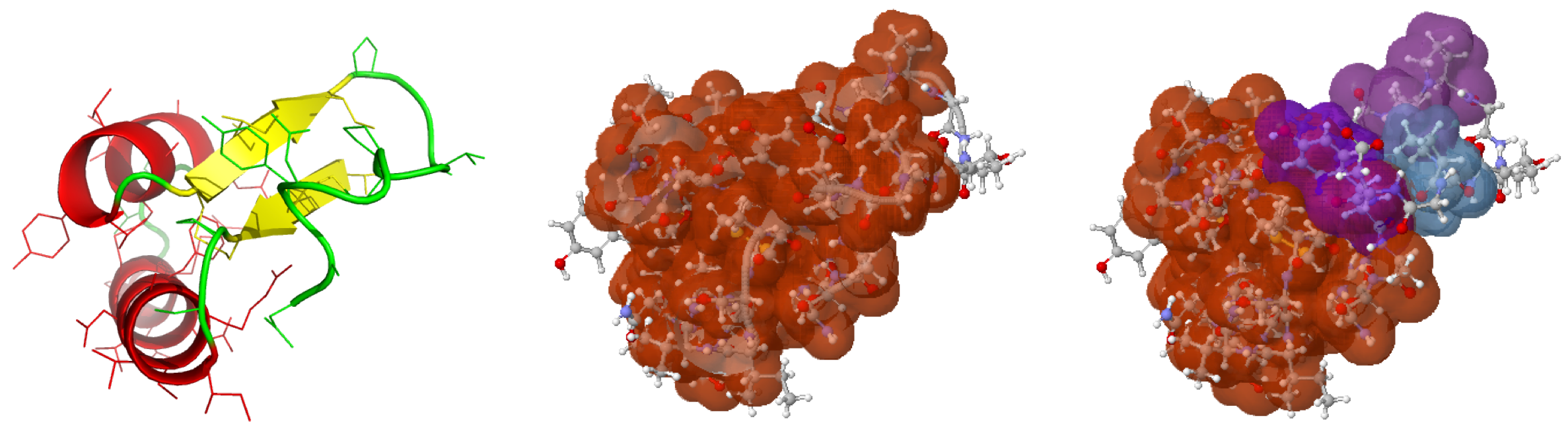 Lorem ipsum dolor sit amet, consectetur adipiscing elit. Nunc eu libero a mauris mollis luctus. Vivamus lectus dui, suscipit vestibulum massa in, lacinia luctus turpis. Nulla fringilla ante et orci commodo scelerisque.
Morbi nec tincidunt arcu. Integer vel nisl viverra leo luctus dignissim vel nec diam. Fusce venenatis pulvinar euismod. Integer interdum nec elit vitae facilisis. Proin nisi erat, vulputate aliquet dui non, finibus scelerisque risus.
Lorem ipsum dolor sit amet, consectetur adipiscing elit. Nunc eu libero a mauris mollis luctus. Vivamus lectus dui, suscipit vestibulum massa in, lacinia luctus turpis. Nulla fringilla ante et orci commodo scelerisque.
Lorem ipsum dolor sit amet, consectetur adipiscing elit. Nunc eu libero a mauris mollis luctus. Vivamus lectus dui, suscipit vestibulum massa in, lacinia luctus turpis. Nulla fringilla ante et orci commodo scelerisque. Morbi nec tincidunt arcu. Integer vel nisl viverra leo luctus dignissim vel nec diam. Fusce venenatis pulvinar euismod. Integer interdum nec elit vitae facilisis.
Lorem ipsum dolor sit amet, consectetur adipiscing elit. Nunc eu libero a mauris mollis luctus. Vivamus lectus dui, suscipit vestibulum massa in, lacinia luctus turpis. Nulla fringilla ante et orci commodo scelerisque. Morbi nec tincidunt arcu.
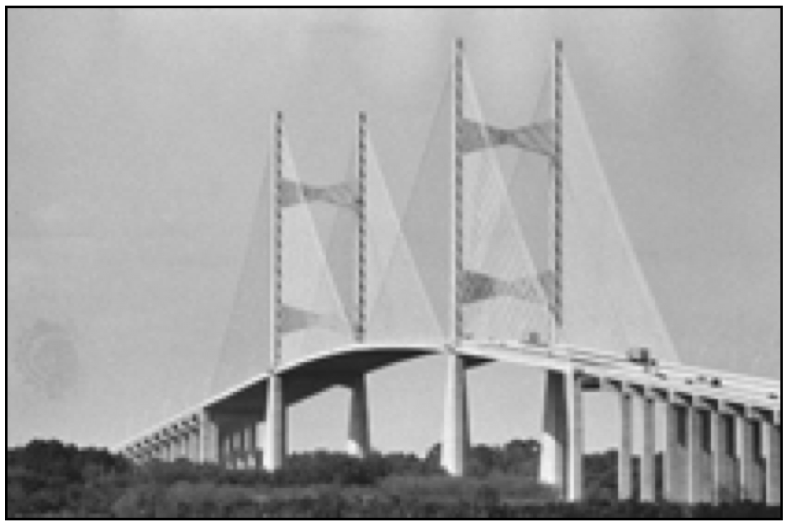 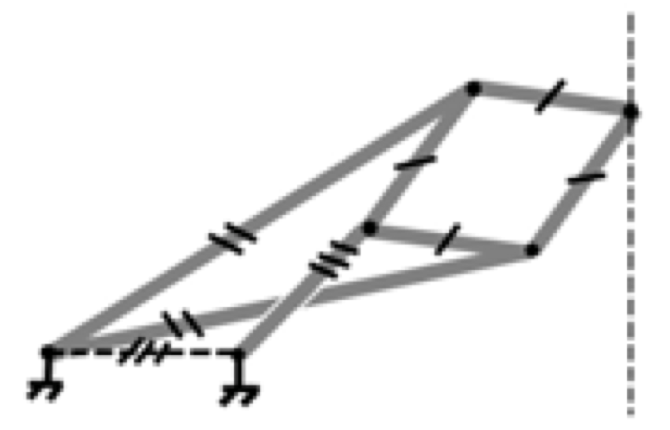 Lorem Ipsum
Fig 2. Blah blah blah blah
Here is a caption for some images
Lorem ipsum dolor sit amet, consectetur adipiscing elit. Nunc eu libero a mauris mollis luctus. Vivamus lectus dui, suscipit vestibulum massa in, lacinia luctus turpis. Nulla fringilla ante et orci commodo scelerisque. Morbi nec tincidunt arcu. Integer vel nisl viverra leo luctus dignissim vel nec diam. 
Fusce venenatis pulvinar euismod. Integer interdum nec elit vitae facilisis. Proin nisi erat, vulputate aliquet dui non, finibus scelerisque risus. Proin nisi erat, vulputate aliquet dui non, finibus scelerisque risus. Proin nisi erat, vulputate aliquet dui non, finibus scelerisque risus. Proin nisi erat, vulputate aliquet dui non, finibus scelerisque risus.
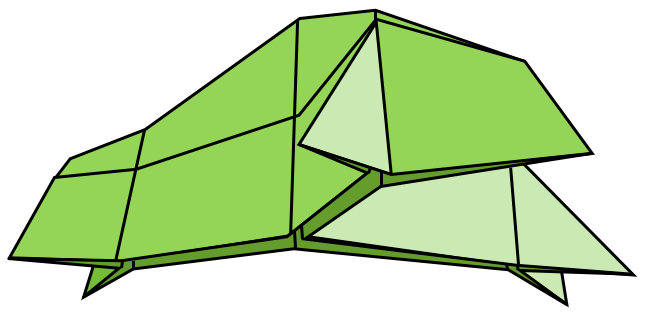 Lorem ipsum dolor sit amet, consectetur adipiscing elit. Nunc eu libero a mauris mollis luctus.
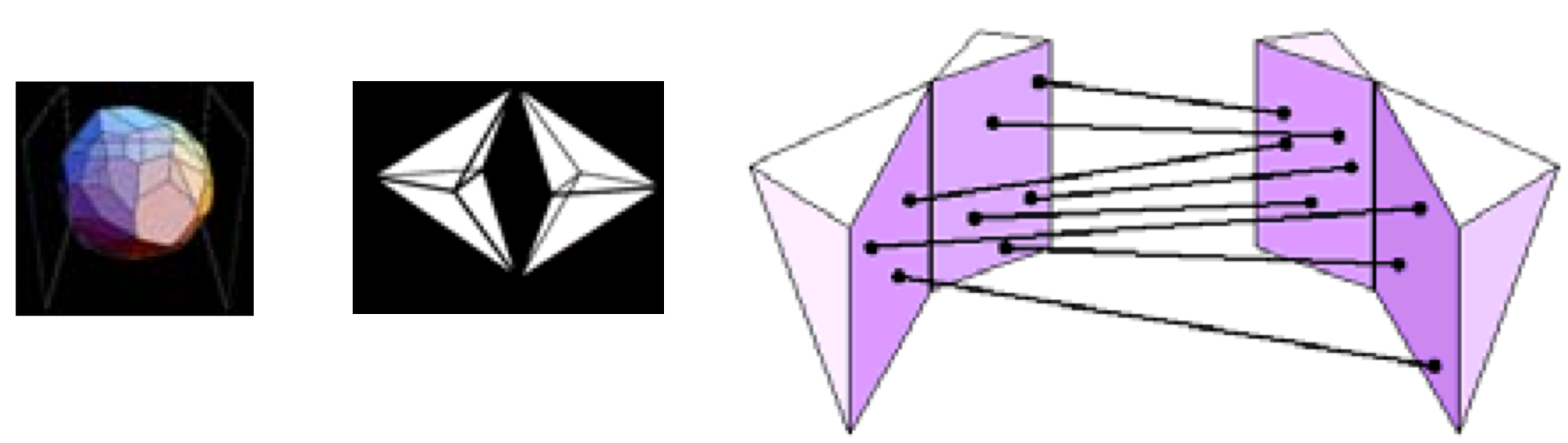 Lorem Ipsum
Lorem ipsum dolor sit amet, consectetur adipiscing elit. Nunc eu libero a mauris mollis luctus. Vivamus lectus dui, suscipit vestibulum massa in, lacinia luctus turpis. Nulla fringilla ante et orci commodo scelerisque. Morbi nec tincidunt arcu. Integer vel nisl viverra leo luctus dignissim vel nec diam. Fusce venenatis pulvinar euismod. Integer interdum nec elit vitae facilisis. Proin nisi erat, vulputate aliquet dui non, finibus scelerisque risus.
Lorem ipsum dolor sit amet, consectetur adipiscing elit. Nunc eu libero a mauris mollis luctus. Vivamus lectus dui, suscipit vestibulum massa in, lacinia luctus turpis. Nulla fringilla ante et orci commodo scelerisque.
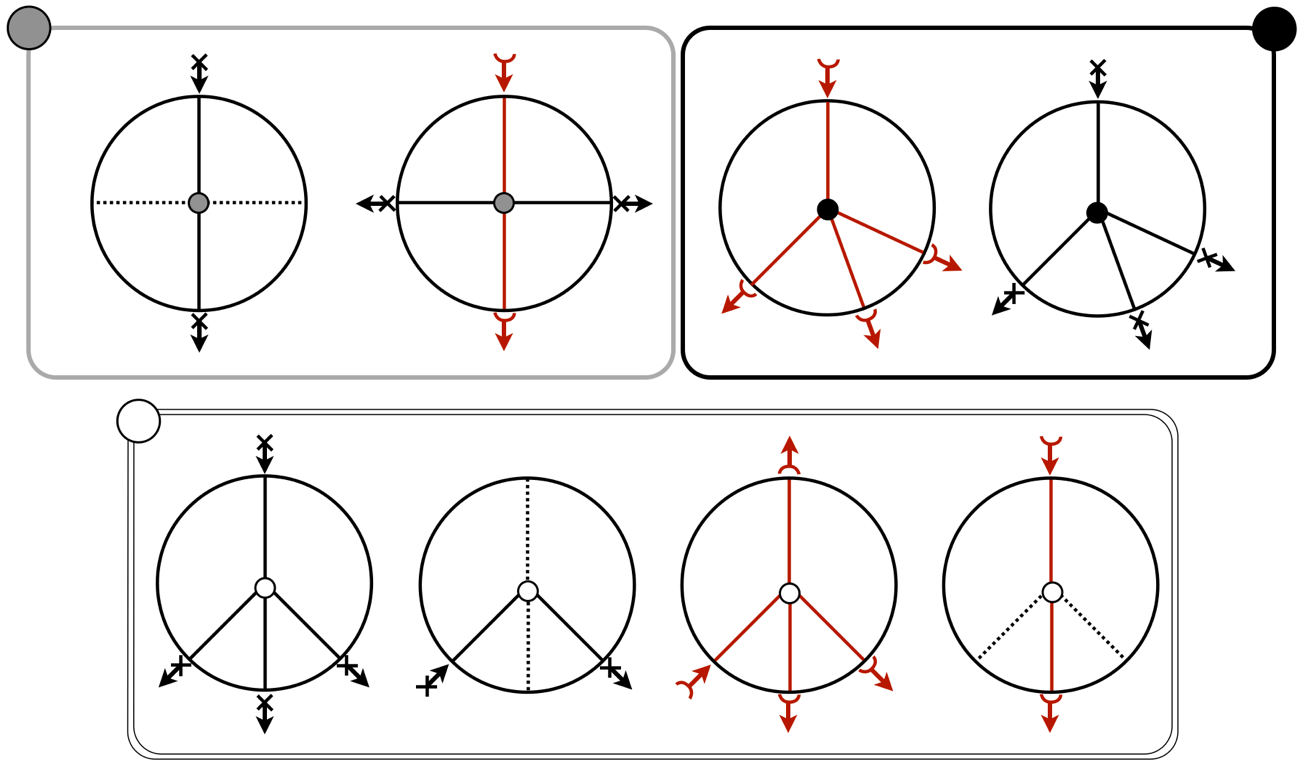 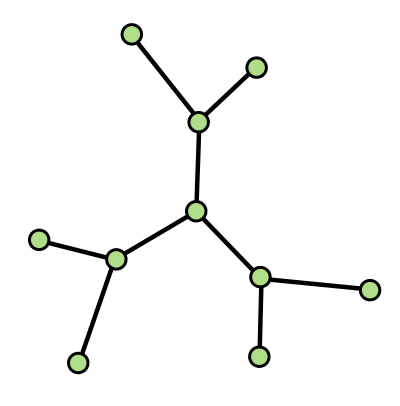 Lorem ipsum dolor sit amet, consectetur adipiscing elit. Nunc eu libero a mauris mollis luctus. Vivamus lectus dui, suscipit vestibulum massa in, lacinia luctus turpis. Nulla fringilla ante et orci commodo scelerisque. 
Lorem ipsum dolor sit amet, consectetur adipiscing elit. Nunc eu libero a mauris mollis luctus. Vivamus lectus dui, suscipit vestibulum massa in, lacinia luctus turpis. Nulla fringilla ante et orci commodo scelerisque.
Lorem ipsum dolor sit amet, consectetur adipiscing elit. Nunc eu libero a mauris mollis luctus. Vivamus lectus dui, suscipit vestibulum massa in, lacinia luctus turpis. Nulla fringilla ante et orci commodo scelerisque.
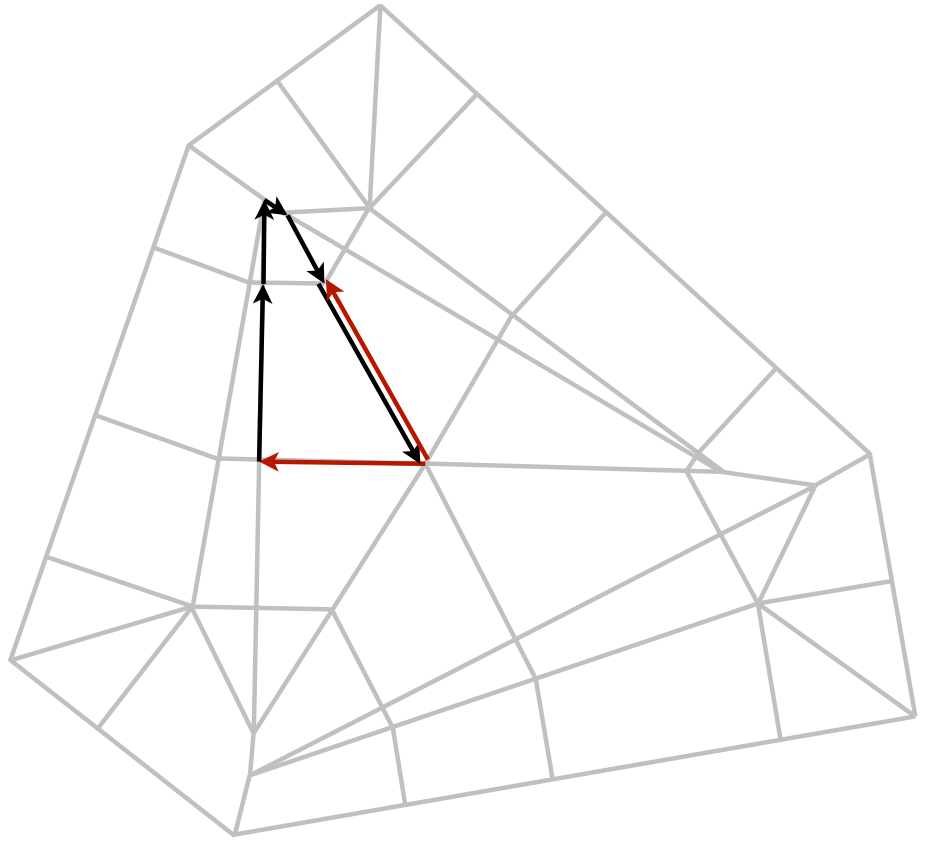 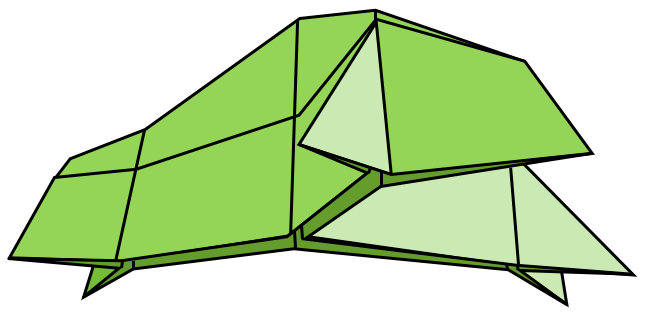 References
Claus, Santa. Nine ways to cook reindeer. Classical cookery, Vol 1. 1978